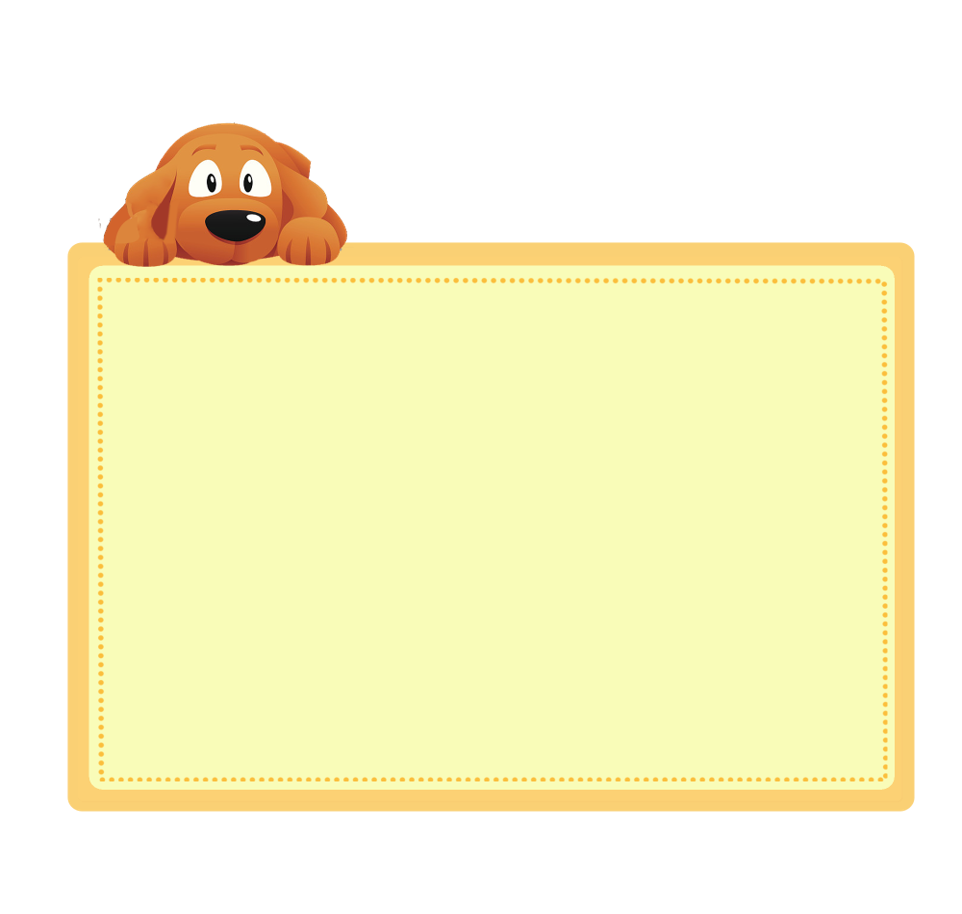 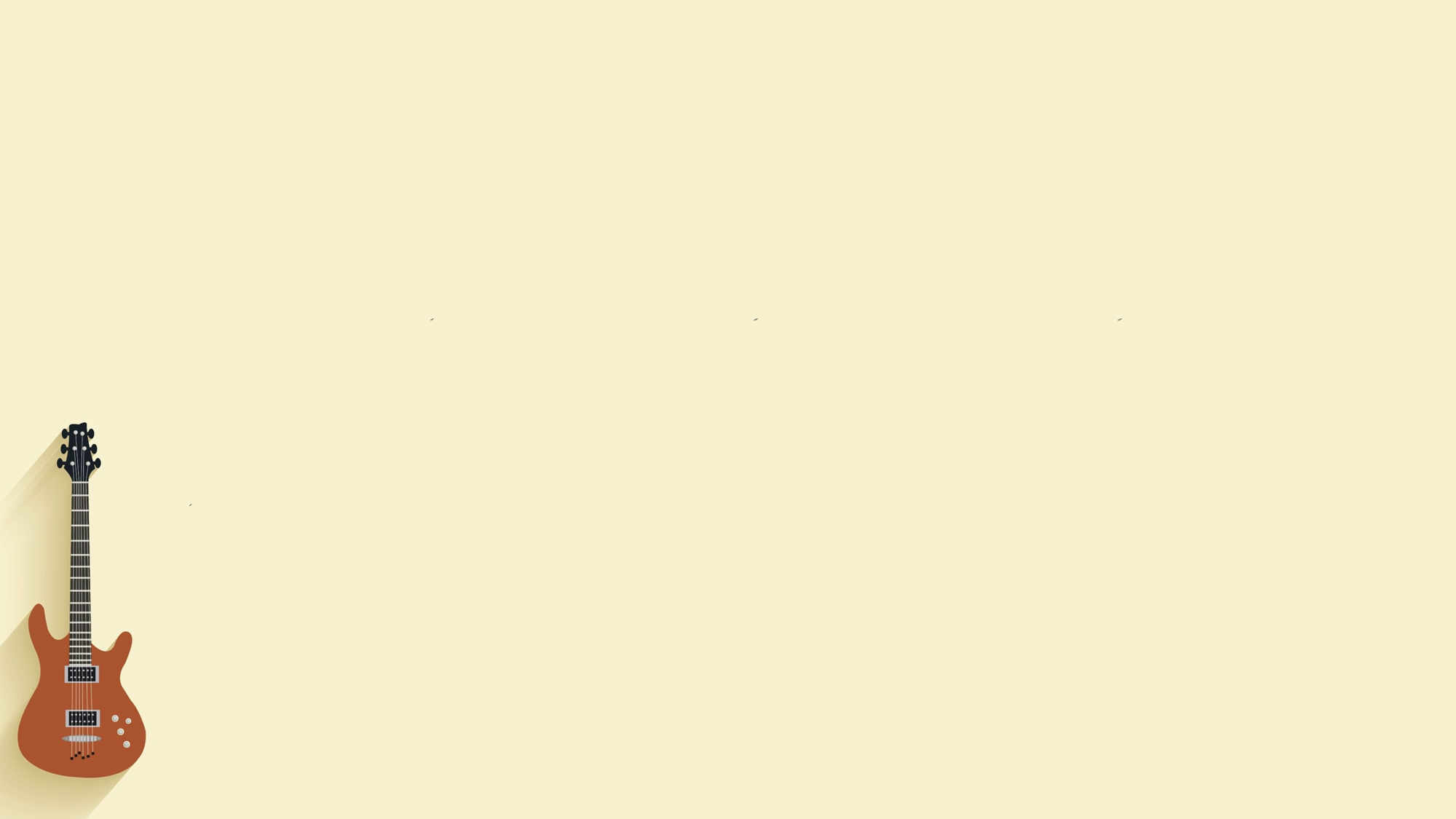 THIẾT BỊ DẠY HỌC VÀ HỌC LIỆU
1. Giáo viên: Máy tính, máy chiếu, bảng phụ, thước thẳng, êke, compa, SGK, SBT. Phiếu học tập.
2. Học sinh: SGK, thước thẳng, êke, compa.
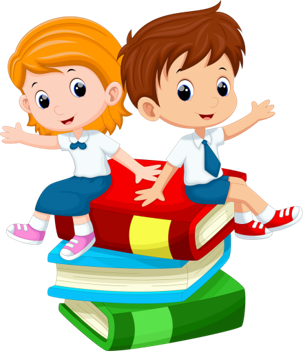 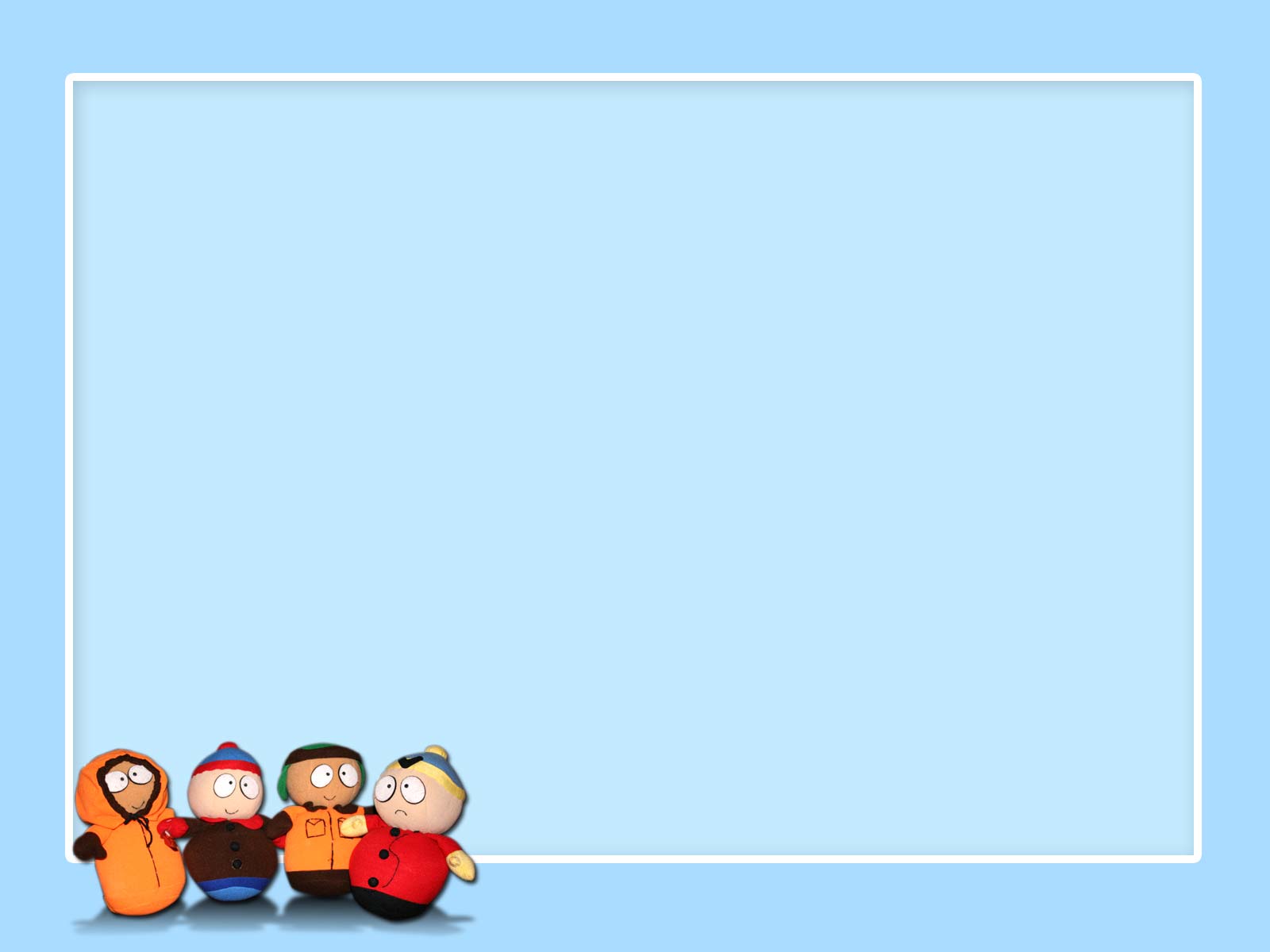 HĐ
NHÓM
HĐ
CẶP ĐÔI
Ghi Chú
HĐ
CÁ NHÂN
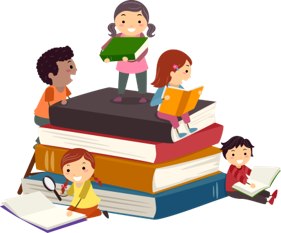 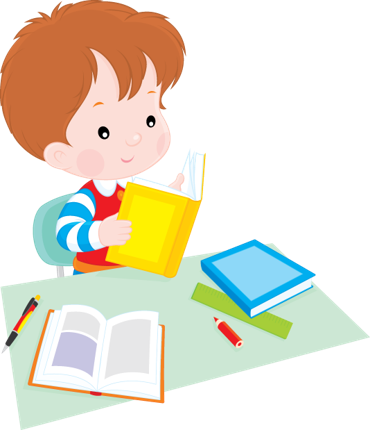 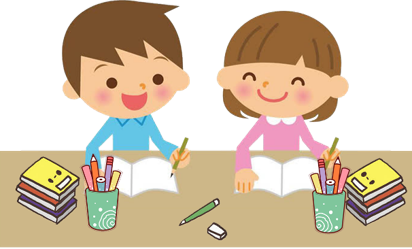 CHÀO MỪNG CÁC EM 
ĐẾN VỚI TIẾT HỌC HÔM NAY!
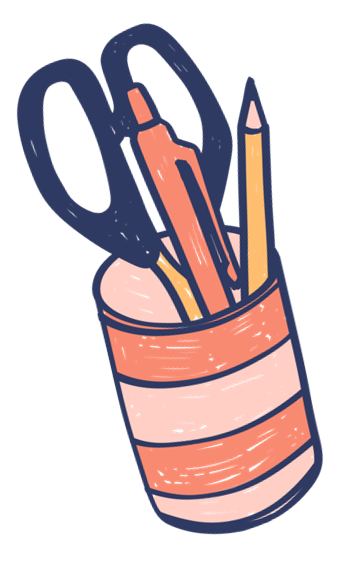 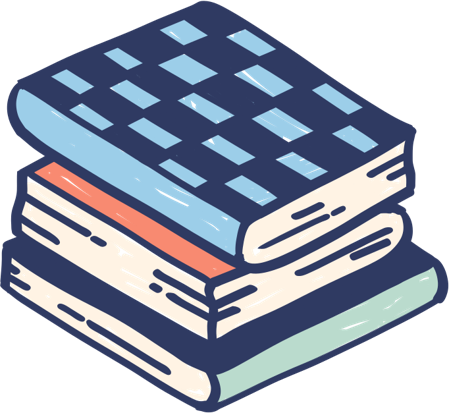 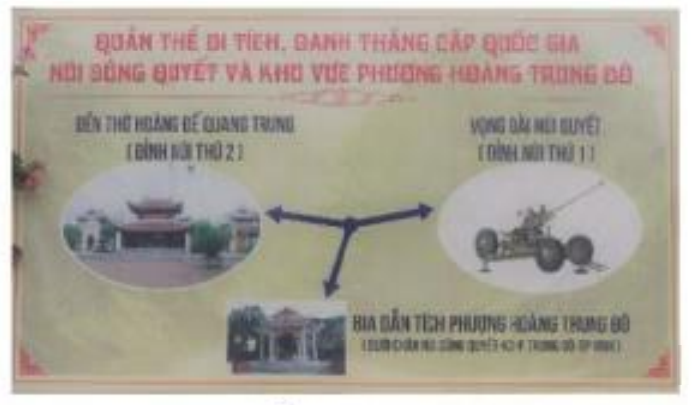 Hình 121 minh họa biển giới thiệu quần thể di tích danh thắng cấp Quốc gia núi Dũng Quyết và khu vực Phượng Hoàng Trung Đô ở tỉnh Nghệ An.
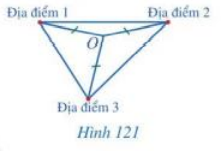 Tìm cách xác định điểm cách đều ba địa điểm được minh họa trong hình 121
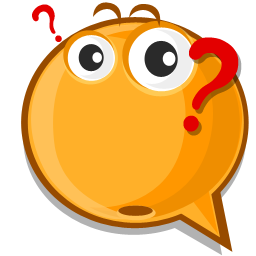 BÀI 12: TÍNH CHẤT BA ĐƯỜNG TRUNG TRỰC CỦA TAM GIÁC. 
(2 Tiết)
Đường trung trực của tam giác
01
NỘI DUNG BÀI HỌC
Tính chất ba đường trung trực của tam giác
02
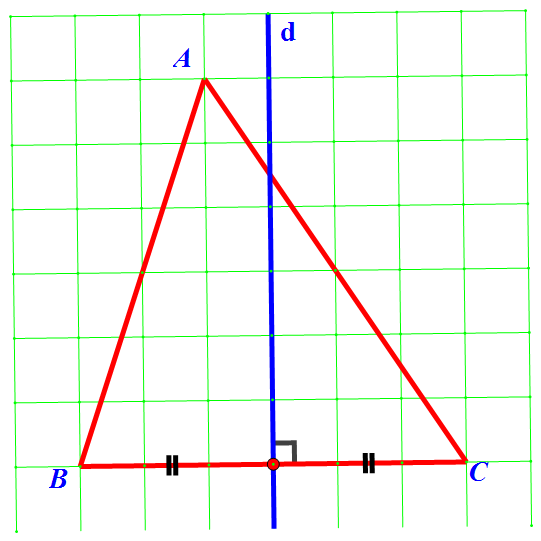 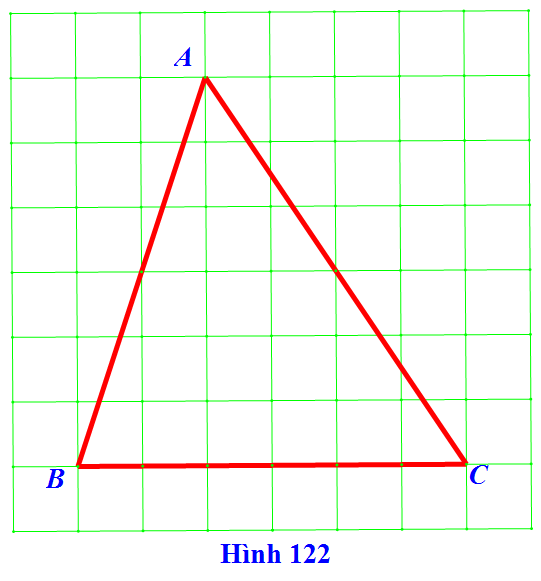 1
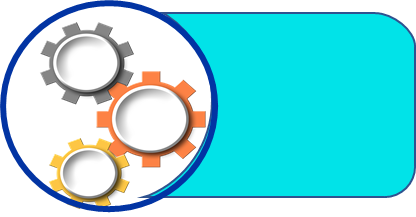 Cho tam giác      , Vẽ đường trung trực  của đoạn thẳng      .
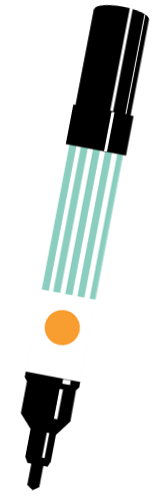 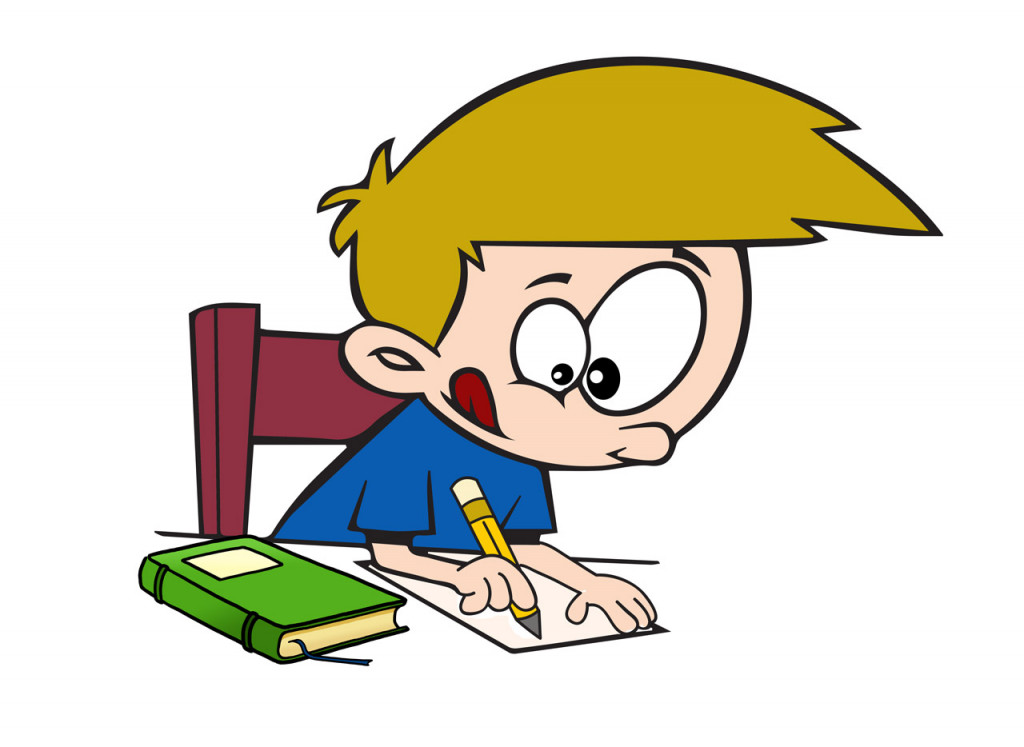 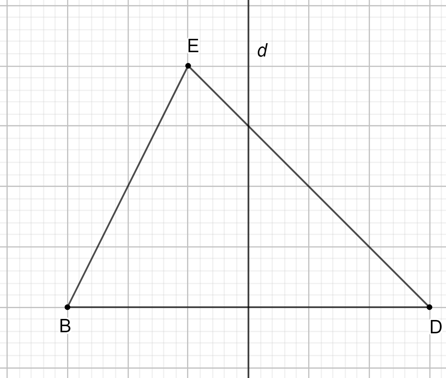 Chú ý
Trong một tam giác, đường trung trực của mỗi cạnh được gọi là đường trung trực của tam giác đó.
Đường trung trực của một tam giác có thể không đi qua đỉnh nào của tam giác.
Ví dụ 1
Giải
Trong ba đường thẳng  (Hình 123), đường thẳng nào là đường trung trực của tam giác        ?
a) Đường thẳng  là đường trung trực của tam giác     vì đường thẳng  vuông góc với cạnh    tại trung điểm của cạnh đó.
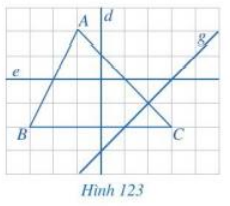 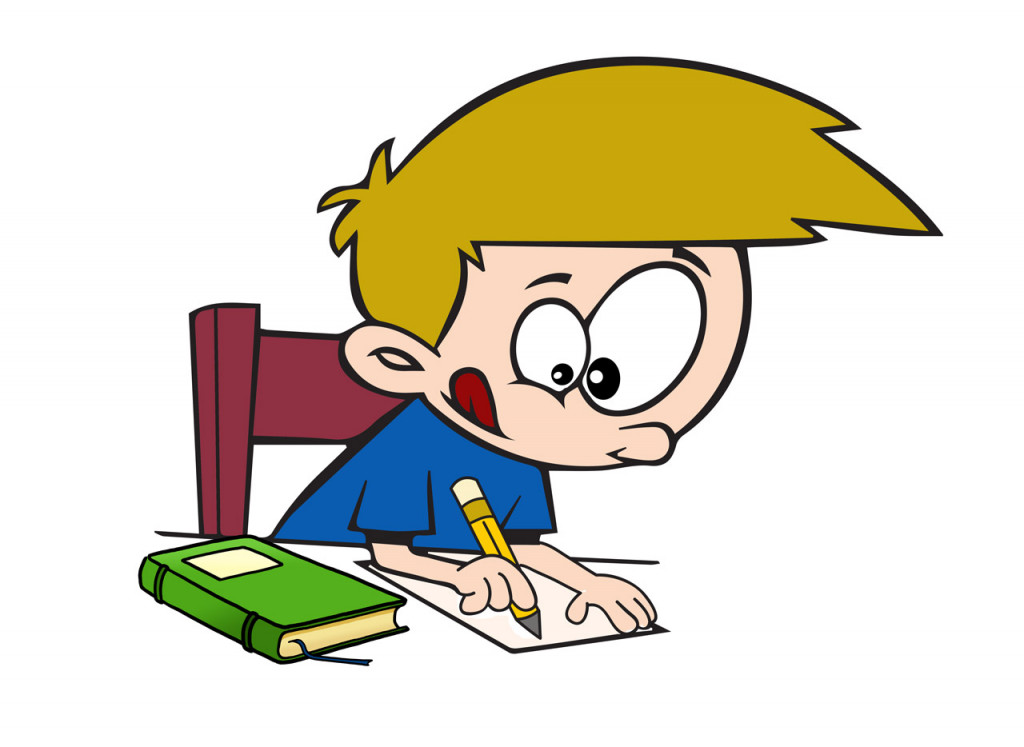 Ví dụ 1
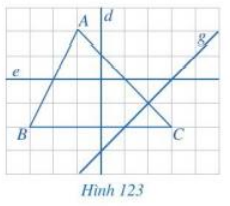 c)Đường thẳng  không là đường trung trực của tam giác     vì đường thẳng   không đi qua trung điểm của bất kì cạnh nào của tam giác 
        .
Giải
b)Đường thẳng    không là   đường trung trực của tam giác          vì đường thẳng   không vuông góc với bất kì cạnh nào của tam giác đó.
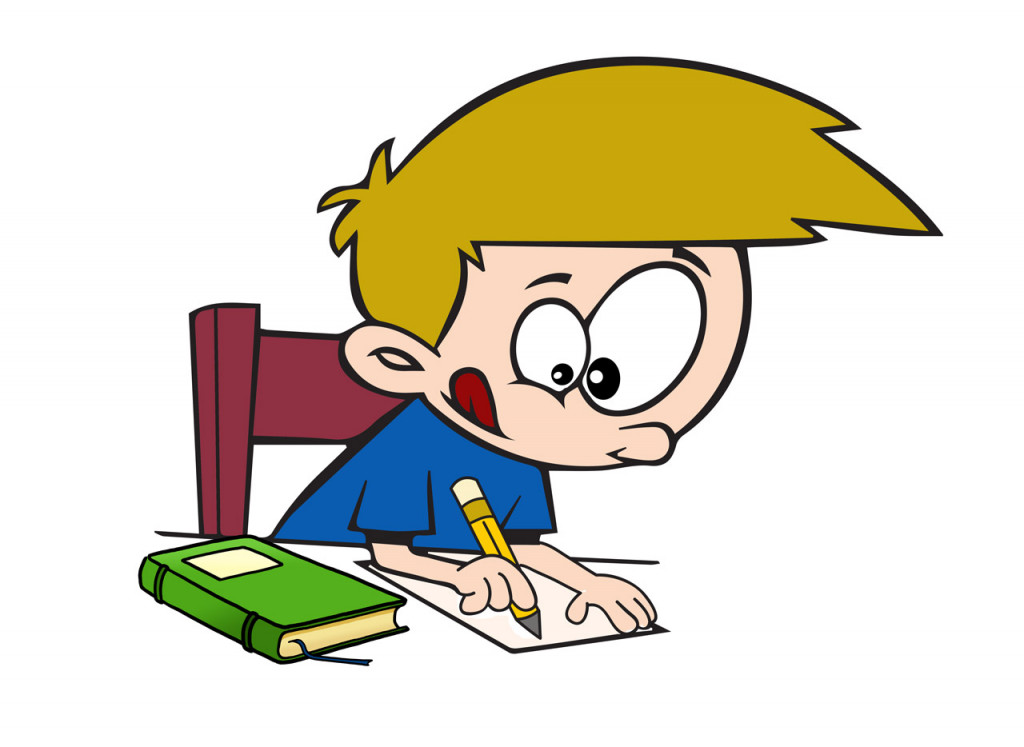 Ví dụ 2
- Vì tam giác        cân tại  nên              .
Cho tam giác
cân tại    .Vẽ đường trung tuyến      . Chứng minh
là đường trung trực của tam giác         .
Suy ra     nằm trên đường trung trực của        (1)
-Vì       là đường trung tuyến của tam giác       nên            .
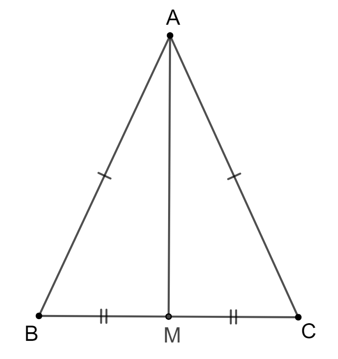 Suy ra     nằm trên đường trung trực của       (2)
Từ (1), (2) suy ra:        là đường trung trực của        .
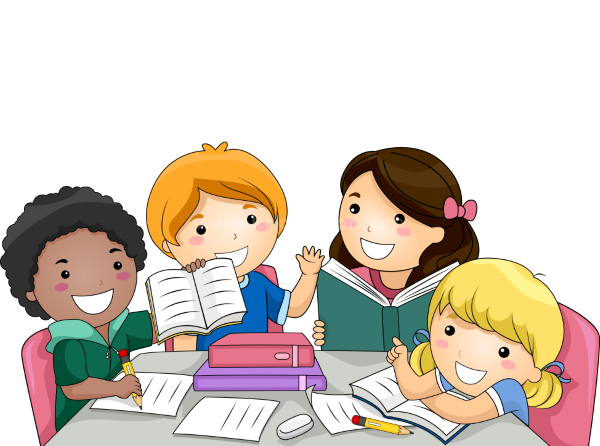 HOẠT ĐỘNG NHÓM
Ví dụ 3
Giải
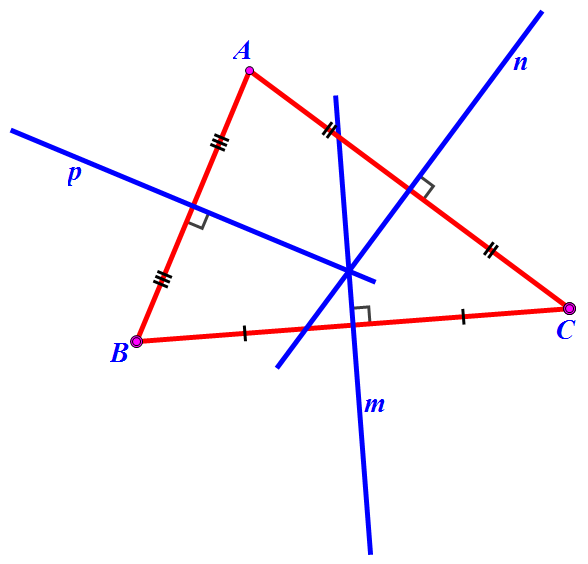 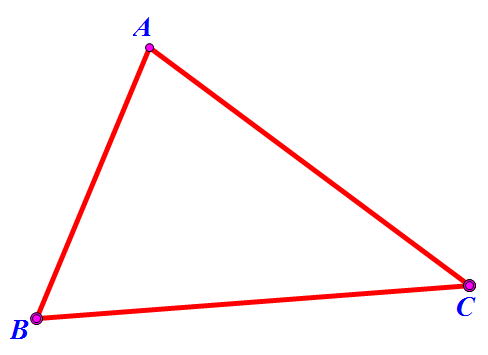 Cho tam giác nhọn. Dùng thước thẳng và compa vẽ các đường trung trực của tam giác đó.
Cách vẽ:
Vẽ đường trung trực     của cạnh 
 Vẽ các  đường trung trực của các cạnh              được hình vẽ tương tự.
Nhận xét: Mỗi tam giác có ba đường trung trực.
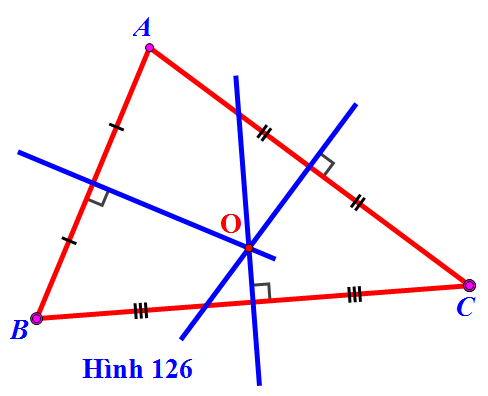 Quan sát các đường trung 
   trực của tam giác      
   (hình 126), cho biết ba 
   đường trung trực đó có
   cùng đi qua một điểm
    hay không?
2
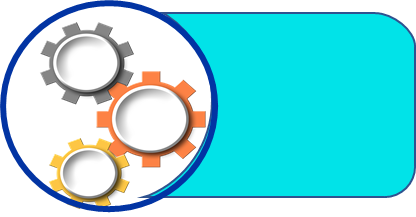 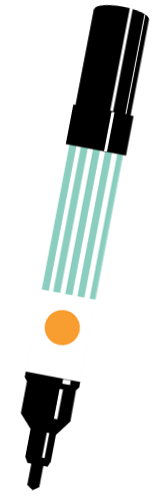 Định lí: Ba đường trung trực của một tam giác cùng đi qua một điểm.
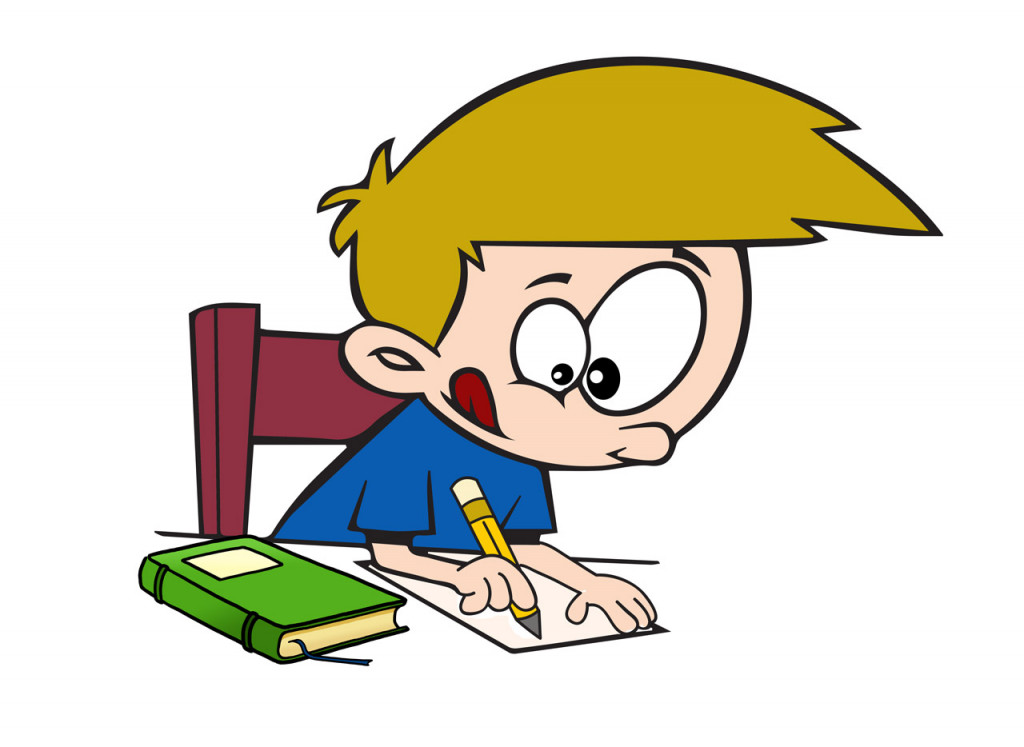 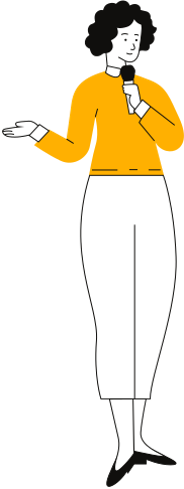 Nhận xét: Để xác định giao điểm của ba đường trung trực, ta chỉ cần vẽ hai đường trung trực bất kì và xác định giao điểm của hai đường đó.
Giải:Vì ba đường trung trực của tam giác       cùng đi qua một điểm nên giao điểm   của hai đường trung trực của các cạnh
        thuộc đường trung trực của cạnh      . 
Vậy điểm  nằm trên đường trung trực của cạnh
       .
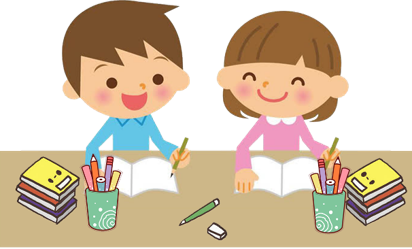 Ví dụ 4
Cho tam giác       có đường trung trực của hai cạnh        và      cắt nhau tại     . Điểm     có nằm trên đường trung trực của cạnh      không? Vì sao?
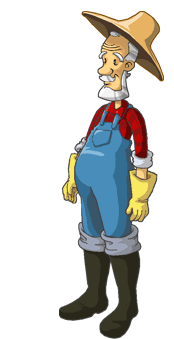 NHỔ CÀ RỐT
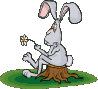 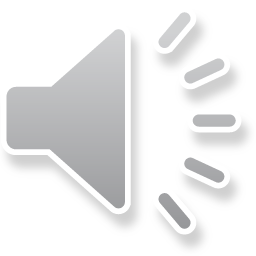 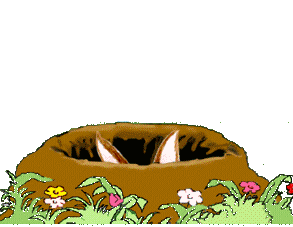 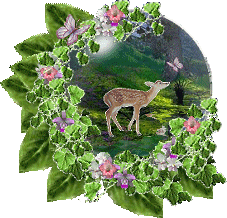 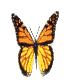 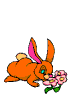 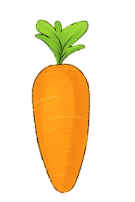 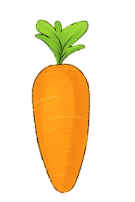 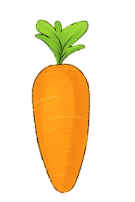 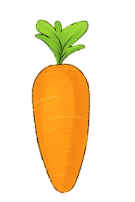 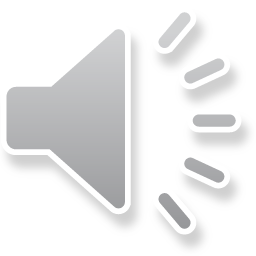 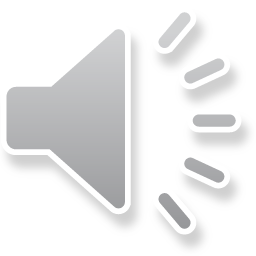 Con có dám thử không?
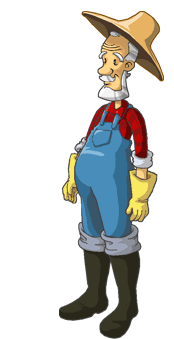 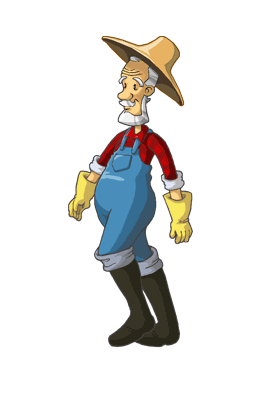 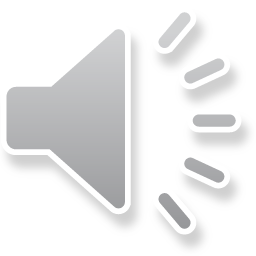 Được chứ. Nhưng để ta xem con ở trường có học hành đàng hoàng không thì ta mới cho
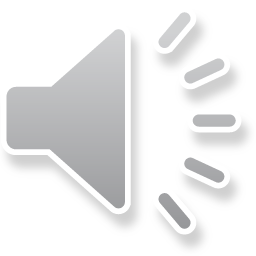 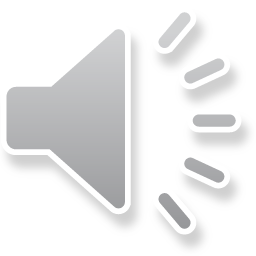 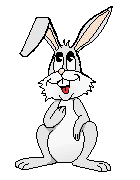 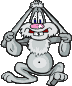 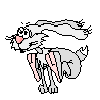 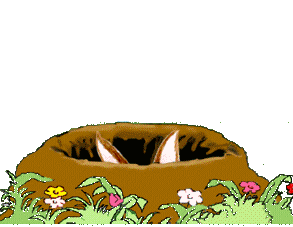 Bác ơi ! Cháu đói lắm bác cho cháu củ cà rốt được không ạ ?
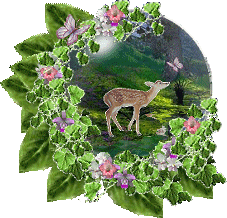 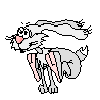 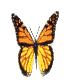 Dạ. Con đồng ý
Giờ ta sẽ cho con tự nhổ cà rốt
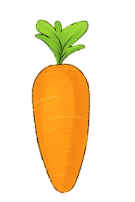 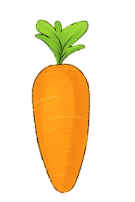 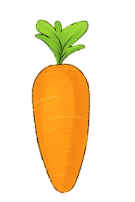 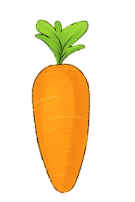 G
A
E
M
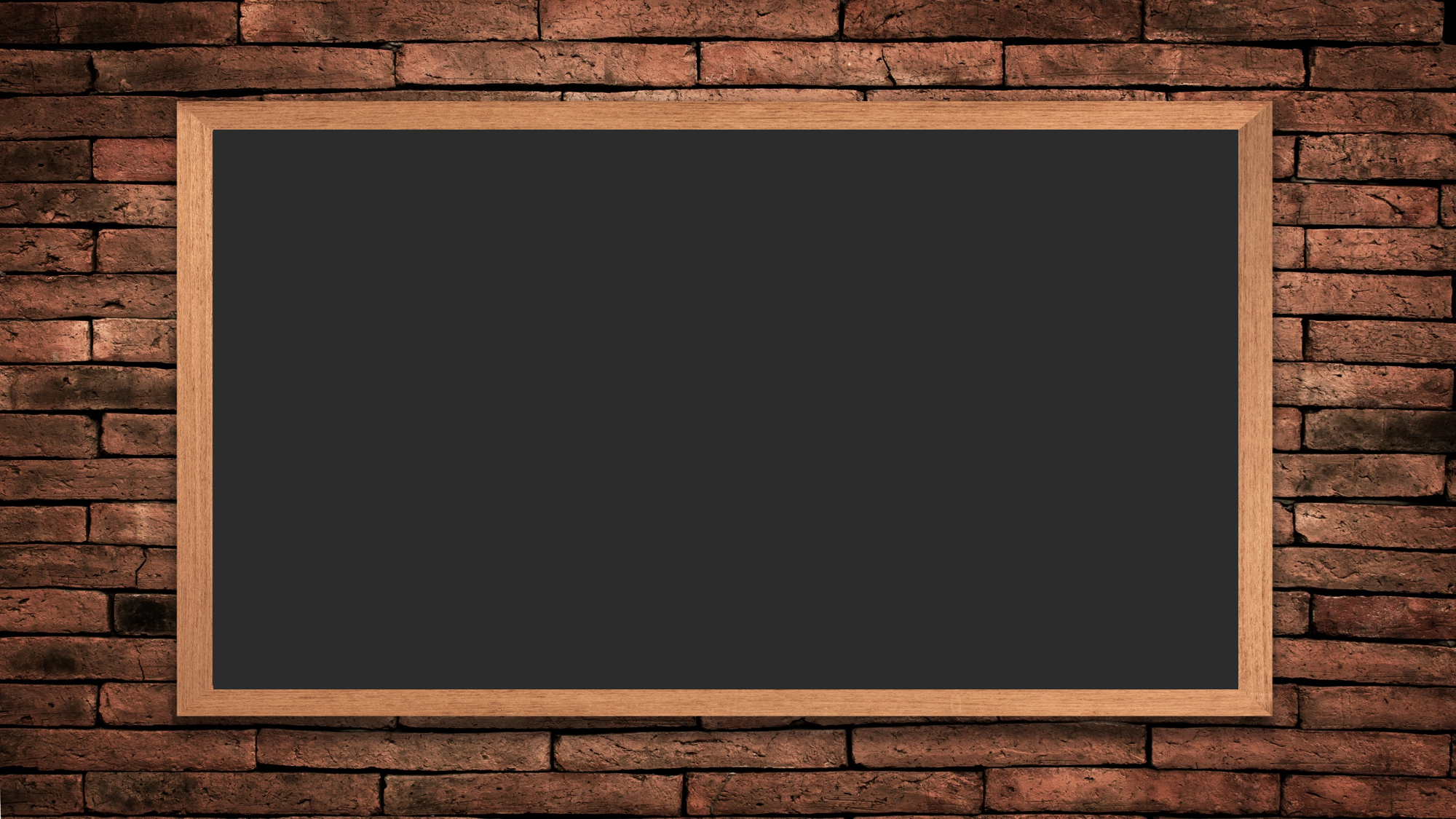 NHỔ CÀ RỐT?
Luật chơi: 
Chúng mình hãy cùng giúp bạn Thỏ nhổ cà rốt bằng cách trả lời câu hỏi. Mỗi câu được suy nghĩ trong 10 giây, khi hết giờ đội nào có tín hiệu trả lời nhanh nhất sẽ được trả lời trước. Trả lời đúng giúp Thỏ nhổ 1 củ cà rốt. Nếu sai quyền trả lời sẽ dành cho đội còn lại.
- Đội giành chiến thắng sẽ là đội nhổ được nhiều cà rốt hơn, sẽ được nhận 1 phần quà bí mật.
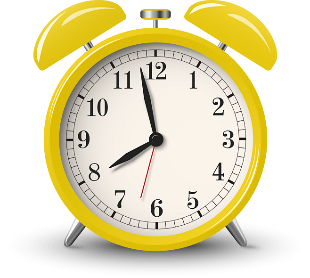 04
03
05
06
09
08
07
Mỗi tam giác có bao nhiêu đường trung trực?
02
01
10
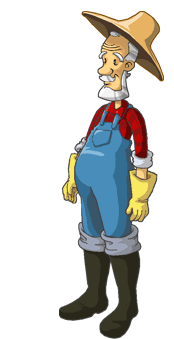 A : 3
B : 1
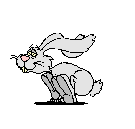 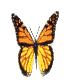 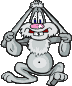 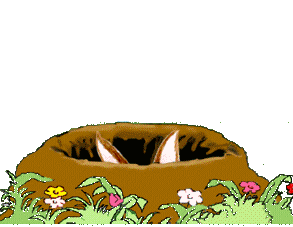 C : 2
D : 4
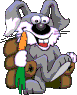 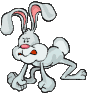 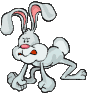 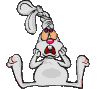 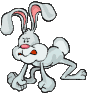 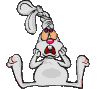 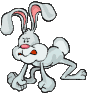 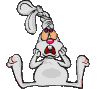 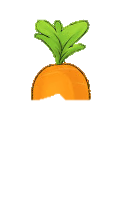 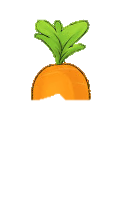 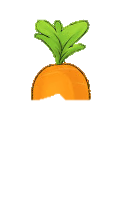 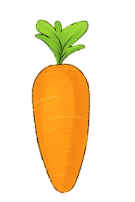 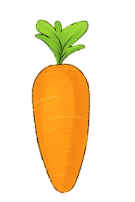 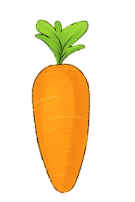 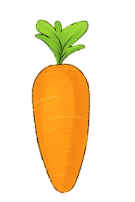 A                   B                   C                   D
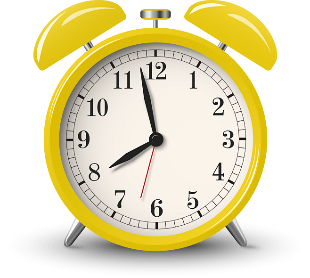 Để xác định giao điểm của ba đường trung trực của tam giác, ta chỉ cần vẽ ít nhất bao nhiêu đường trung trực của tam giác đó?
02
08
07
03
04
05
09
06
10
01
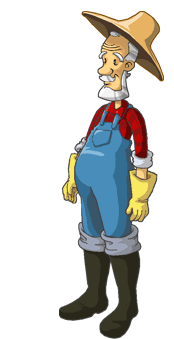 A : 1
B : 2
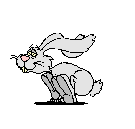 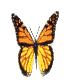 C : 3
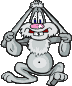 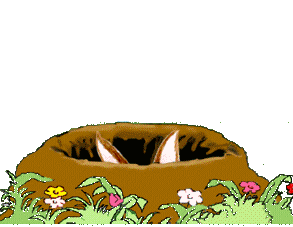 D : 4
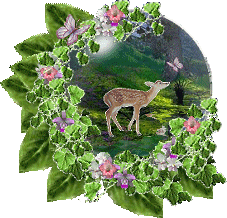 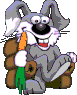 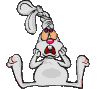 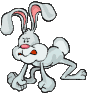 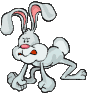 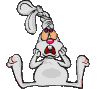 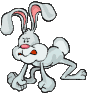 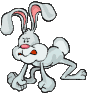 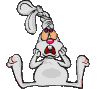 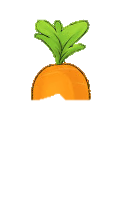 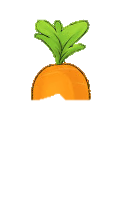 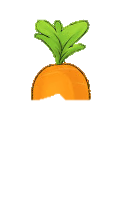 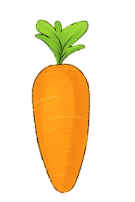 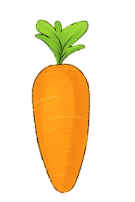 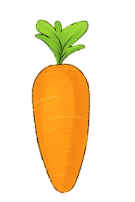 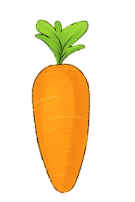 A                   B                   C                   D
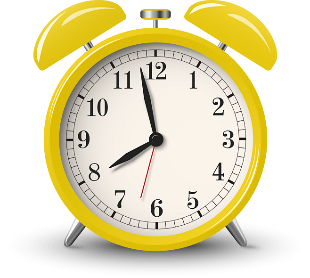 Giao điểm của ba đường trung trực của tam giác vuông là
02
08
07
03
04
05
09
06
10
01
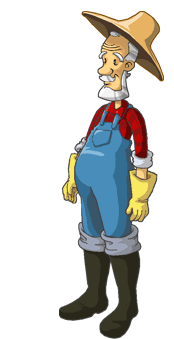 A : điểm nằm trong tam giác vuông.
B : điểm nằm ngoài tam giác vuông.
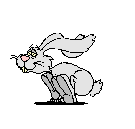 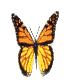 C : trung điểm của cạnh huyền.
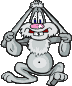 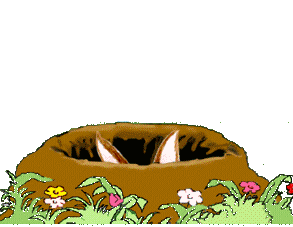 D : trung điểm của cạnh góc vuông.
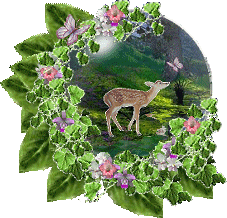 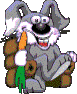 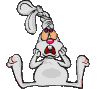 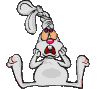 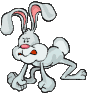 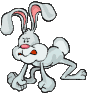 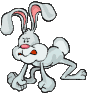 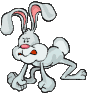 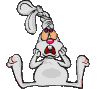 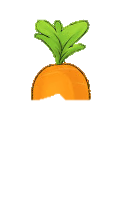 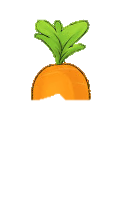 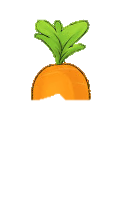 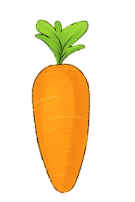 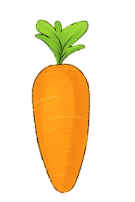 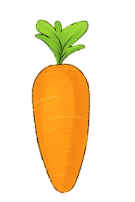 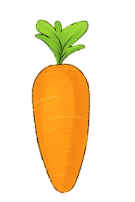 A                   B                   C                   D
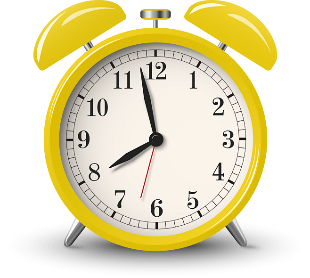 Cho tam giác          vuông tại    , đường trung trực của        cắt       tại    . So sánh        và       .
02
08
07
03
04
05
09
06
10
01
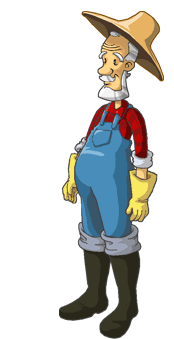 A :
B :
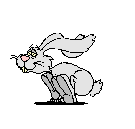 C :
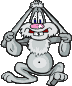 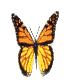 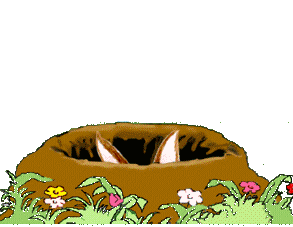 D :
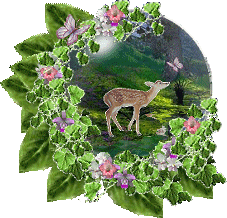 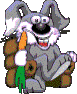 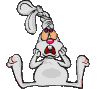 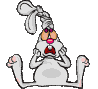 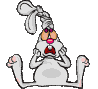 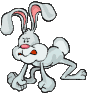 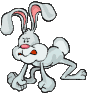 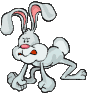 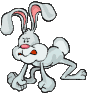 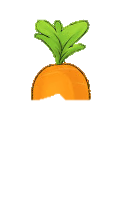 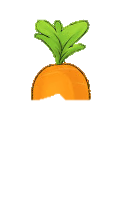 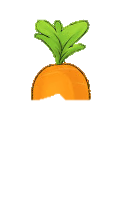 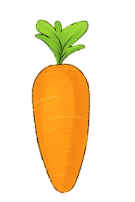 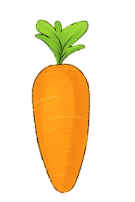 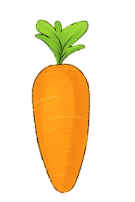 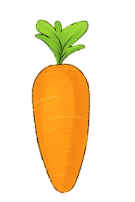 A                   B                   C                   D
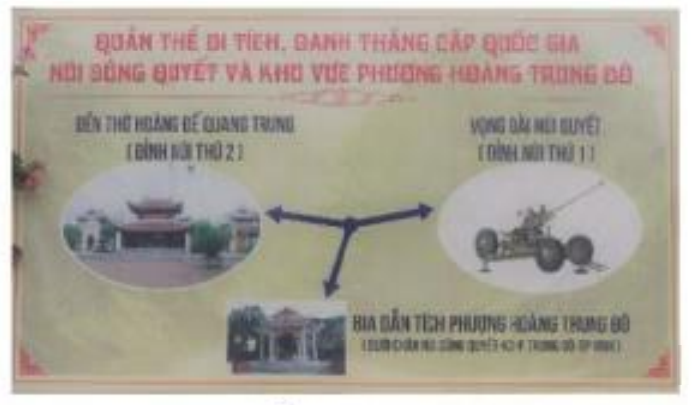 VẬN DỤNG
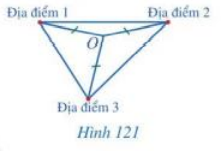 Hình 121 minh họa biển giới thiệu quần thể di tích danh thắng cấp Quốc gia núi Dũng Quyết và khu vực Phượng Hoàng Trung Đô ở tỉnh Nghệ An.
Tìm cách xác định điểm cách đều ba địa điểm được minh họa trong hình 121
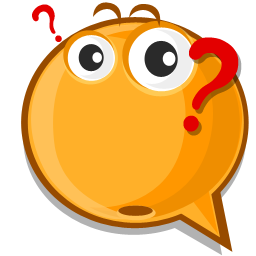 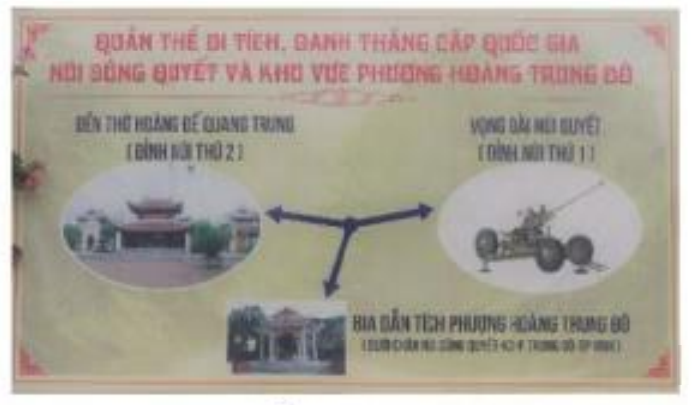 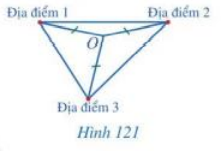 Giải: Vì điểm cách đều ba địa điểm (ba địa điểm không cùng nằm trên một đường thẳng) nên điểm đó chính là giao điểm ba đường trung trực của ba cạnh tam giác có đỉnh là ba địa điểm.
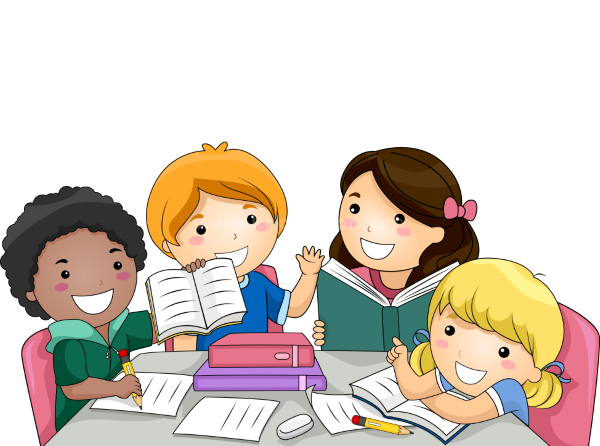 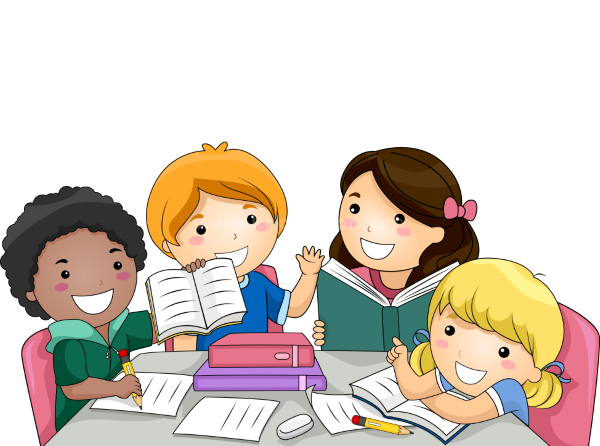 HOẠT ĐỘNG NHÓM
Cho tam giác        cân tại   ,           . Các đường trung trực của       và của      cắt nhau tại    và cắt      tại     
và   . Chứng minh rằng:
a)      là đường trung trực của      ;
b) 
c)          là tam giác cân.
Bài tập:
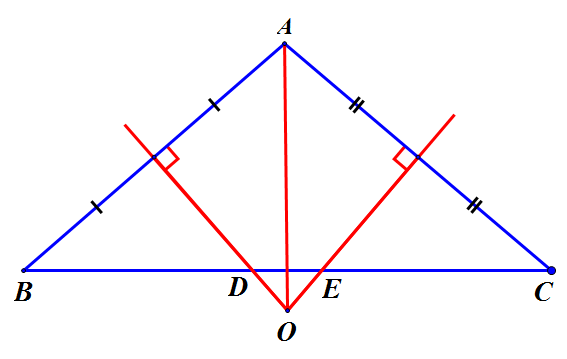 HOẠT ĐỘNG NHÓM
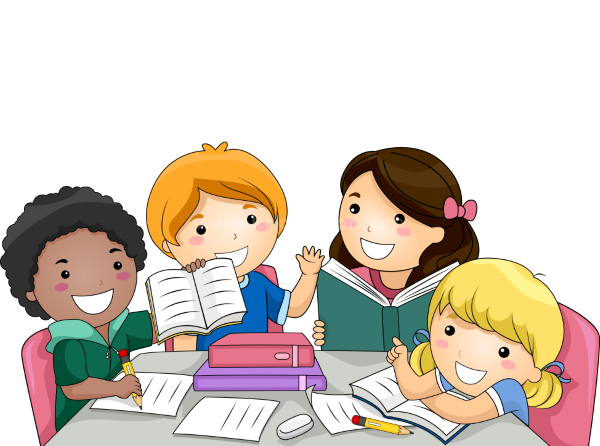 Hướng dẫn giải:
a)     là giao điểm các 
đường trung trực của
cân tại
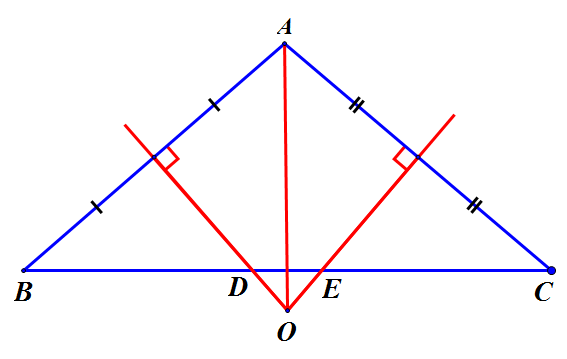 Vậy       là đường trung trực của
HOẠT ĐỘNG NHÓM
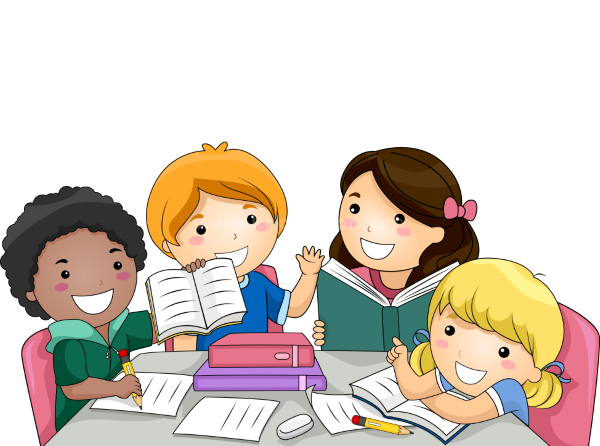 Hướng dẫn giải:
b) Gọi          lần lượt là trung điểm của
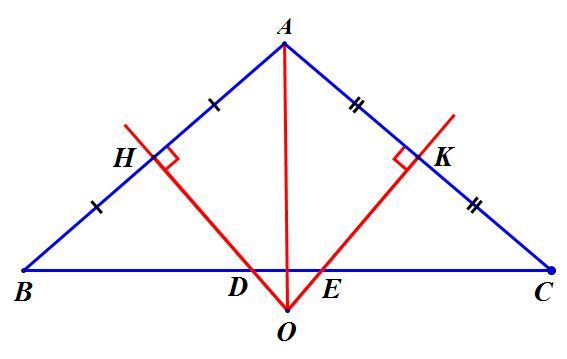 cân tại
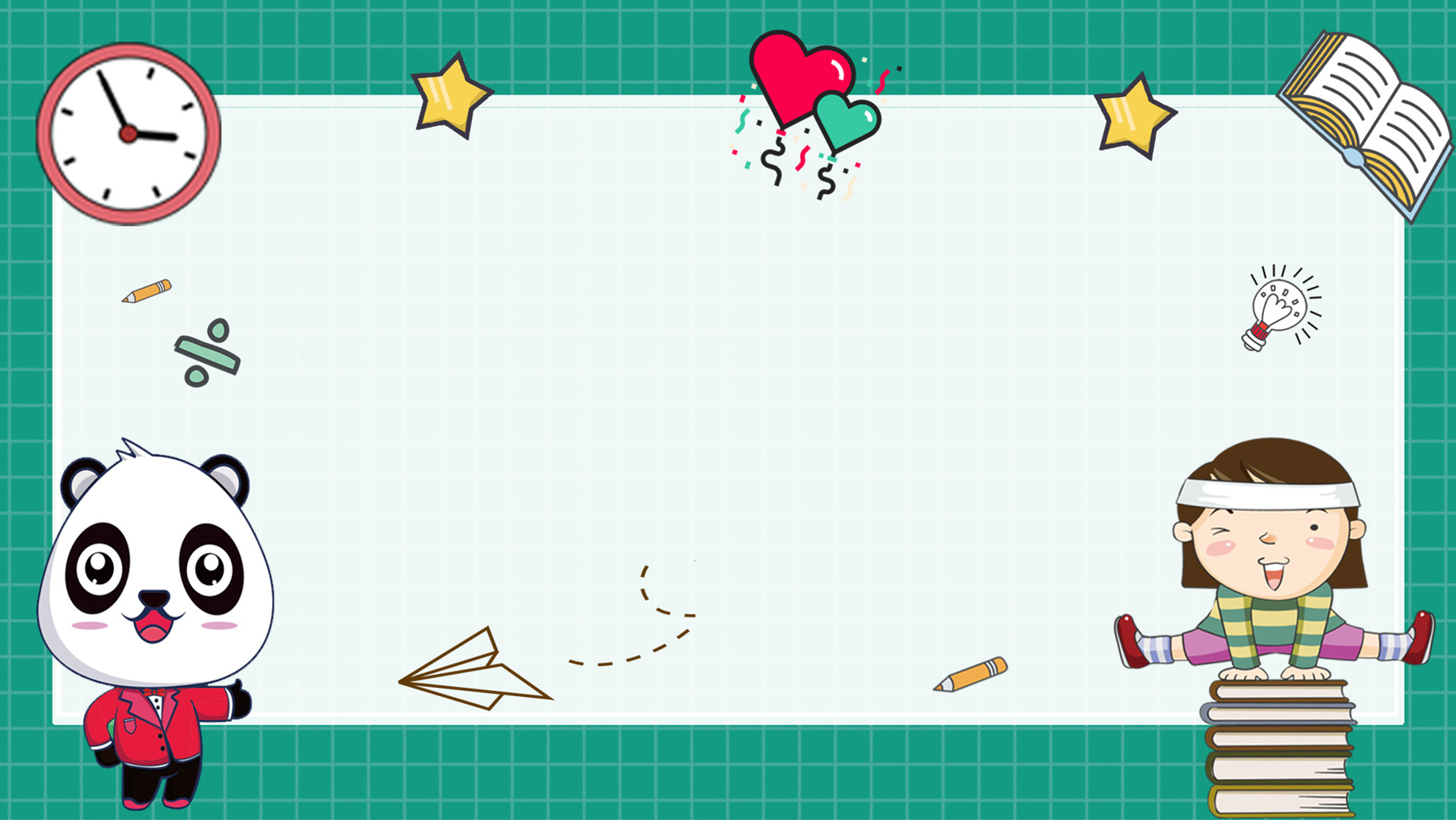 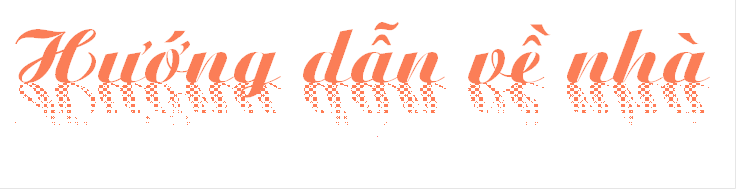 - Ôn lại kiến thức đã học, nhận biết và vẽ được 
   đường trung trực của tam giác.
  - Học thuộc tính chất ba đường trung trực
     của tam giác. 
  - Làm các bài tập: Bài 1; 2 trang 115 SGK. 
  - Chuẩn bị tiết sau: Xem trước HĐ 3 và 
     ví dụ 5 trang 114 SGK.
HẸN GẶP LẠI CÁC EM TRONG TIẾT HỌC SAU!